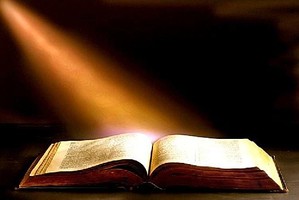 The Liturgy Explained
The Liturgy of the Word
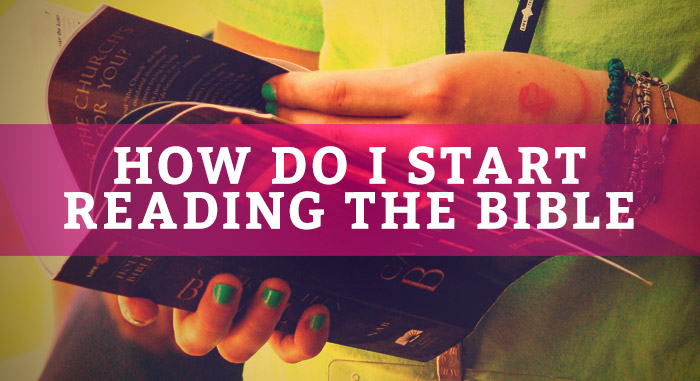 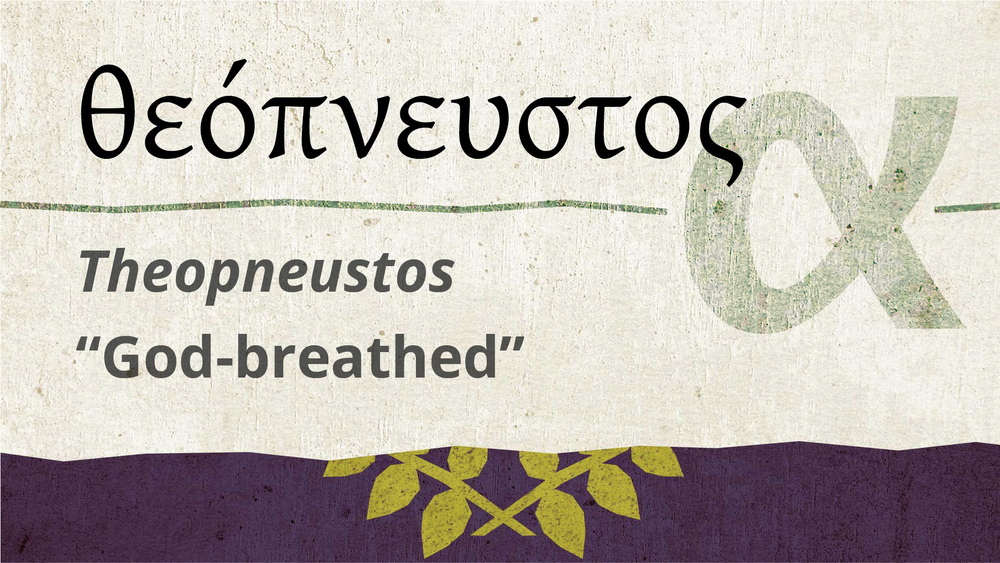 The Liturgy Explained
“All scripture is inspired by God and is useful for teaching, for refutation, for correction, and for training in righteousness”
		2 Tim 3:16
The Liturgy of the Word
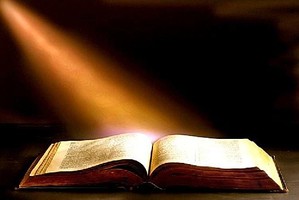 Did God change?
Year A
Matthew
Year B
Mark (John 6)
Year C
Luke
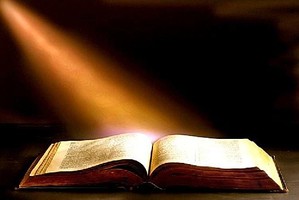 The Readings
The first reading normally comes from the Old Testament
The second reading comes from the New Testament
The Gospel always comes from one of the four Gospels.
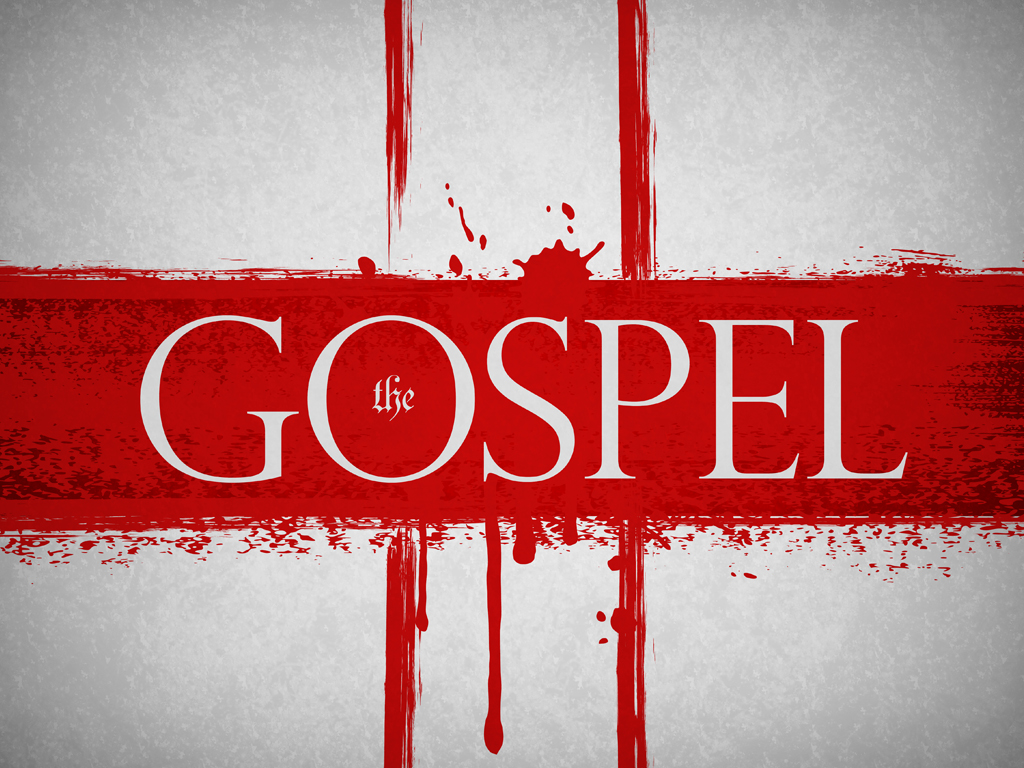 Year A					2017
Matthew
Year B					2018
Mark(John 6)





 Year C 				2016
Luke
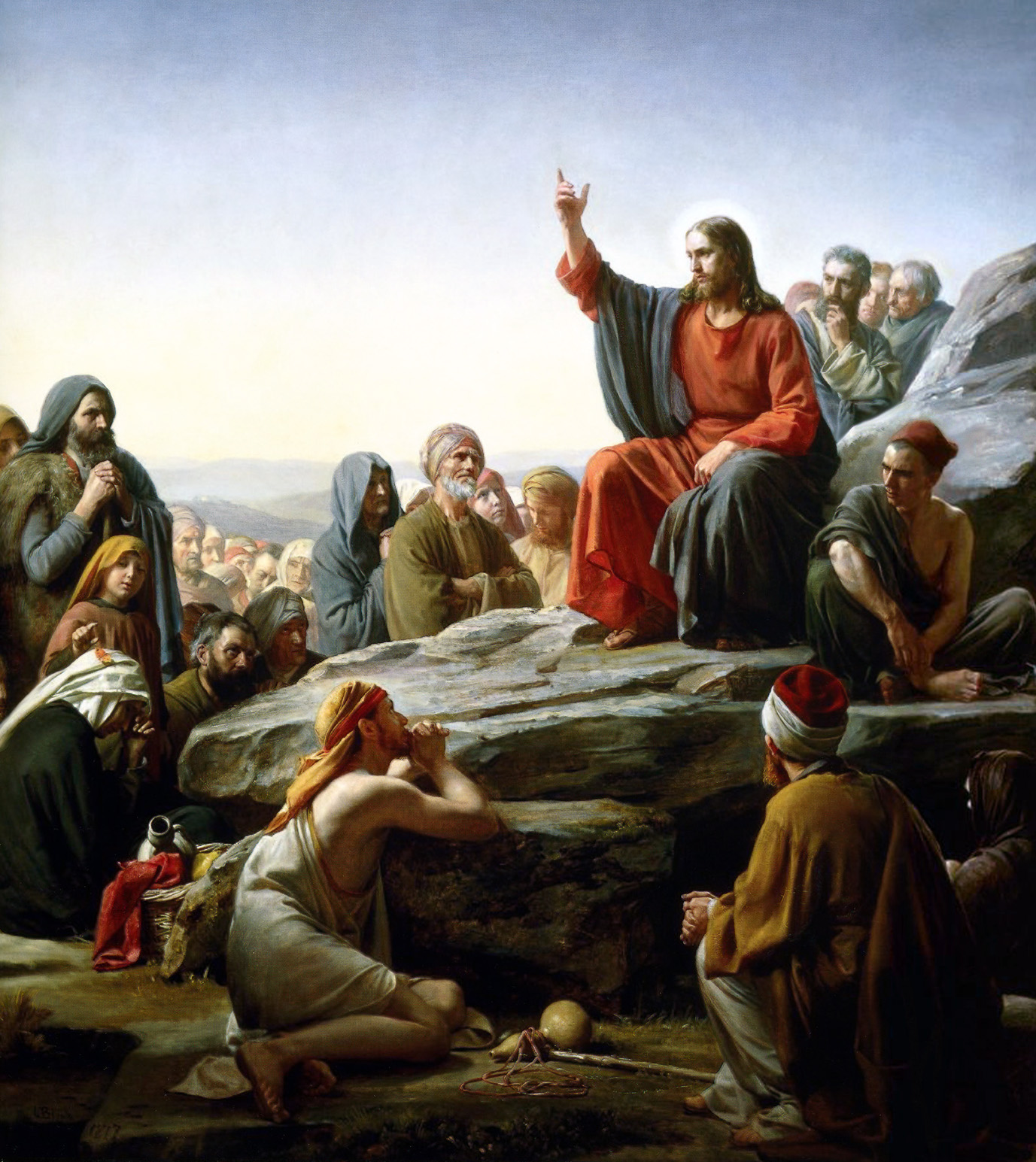 The Homily
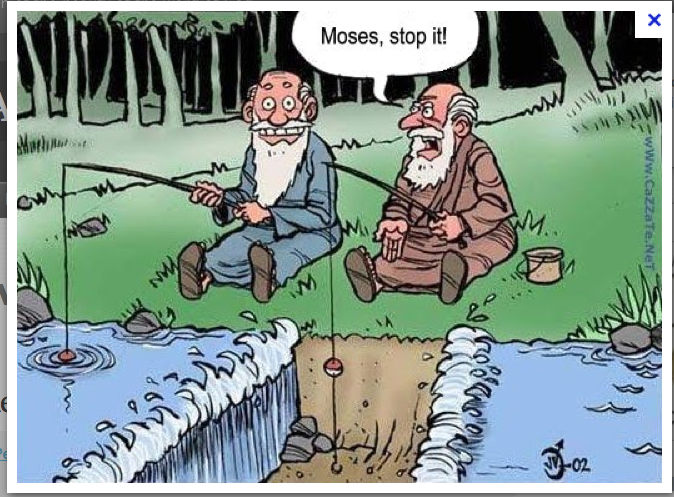 The Bible gets monotonous
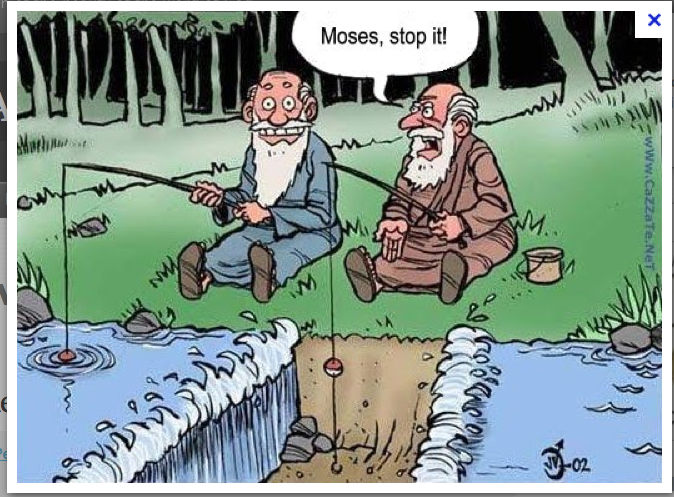 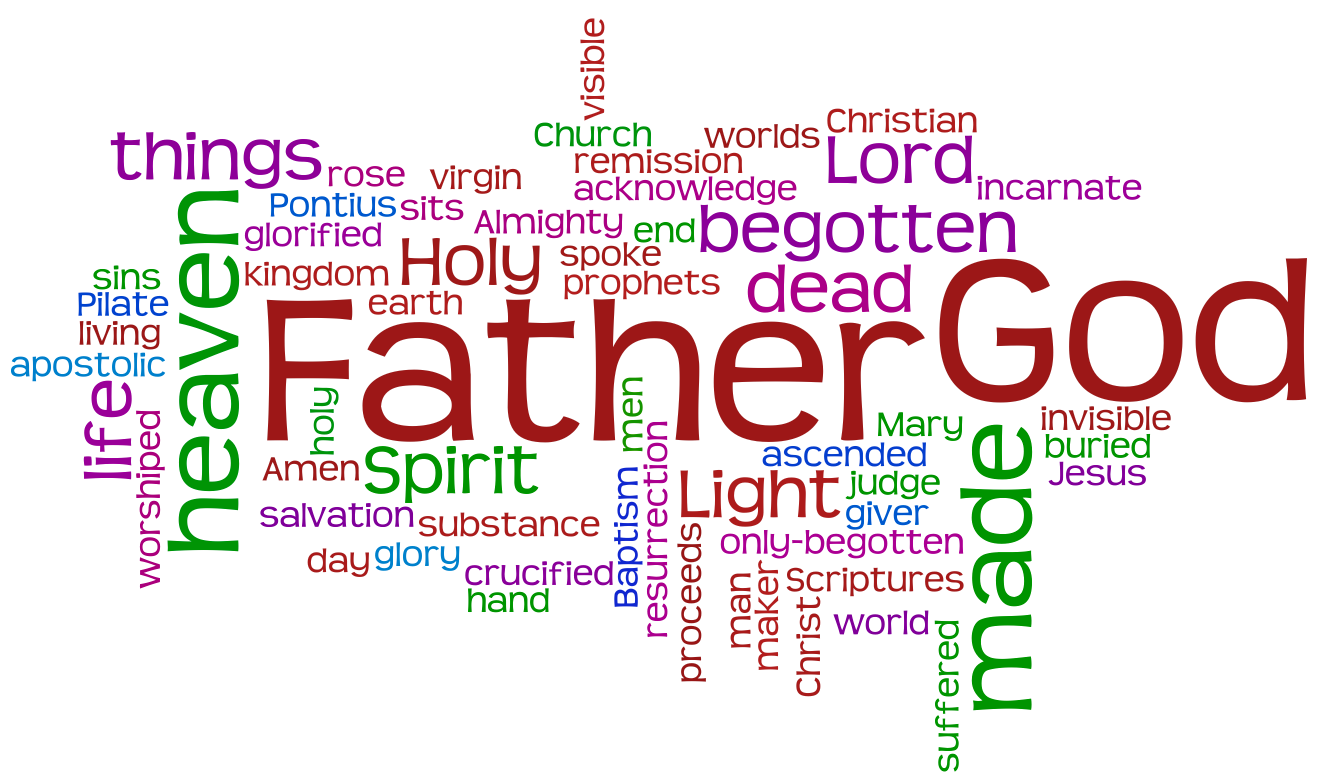 Nicene Creed
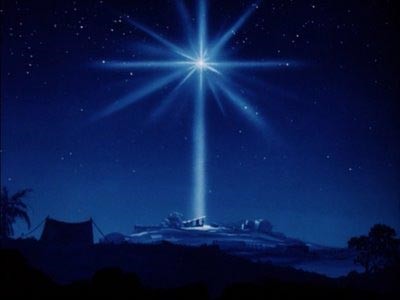 Nicene Creed
He came down from heaven and became man
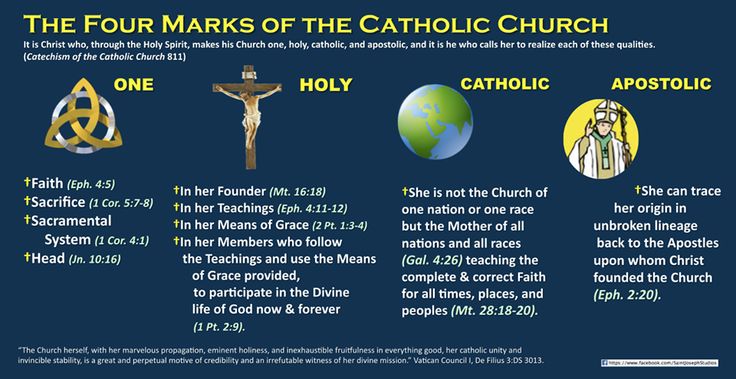 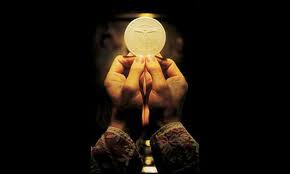 Join us next Wednesday for
The Liturgy of the Eucharist